Z0047 Geografie průmyslu a zemědělství
Cvičení z geografie zemědělství
Michael Král
Podmínky zápočtu
Vypracování a uznání cvičení 
Odevzdání v termínu
Účast na cvičeních
Hodnocení:
Obsah (správné údaje atd.)
Grafické zpracování 
ZÁVĚR
Zdroje 
Možnost jedné opravy každého cvičení
Harmonogram
23. 9. Zadání cvičení č. 1 + Náš denní chléb
30. 9. Konzultace + Cestující potraviny 
7. 10. Zadání cvičení č. 2 + Potraviny a.s. (1/2)
14. 10. Prezentace cvičení č. 1 (1/2)
21. 10. Prezentace cvičení č. 1 (2/2)
4. 11. Prezentace cvičení č. 2 (1/2)
11. 11. Prezentace cvičení č. 2 (2/2)
ANALÝZA PŘEDPOKLADŮ PRO ZEMĚDĚLSTVÍ
Cvičení 1
Zadání
Na základě studia podkladových materiálů zhodnoťte přírodní, socioekonomické a celkové předpoklady pro zemědělství v daném regionu. Výsledky okomentujte a porovnejte předpoklady pro zemědělství se skutečnou situací.
Části
Přírodní předpoklady
Zemědělská půda
Socio-ekonomické předpoklady
Přírodní předpoklady
Střední nadmořská výška (mapy.nature.cz)
Sklonitost reliéfu (mapy.nature.cz)
Klimatická oblasti (mapy.nature.cz, Quitt 1977)
Půdní pokryv (mapy.geology.cz/pudy, MŽP, Tomášek)
Zemědělské přírodní oblasti (Mapa zemědělských přírodních oblastí)
Zemědělské výrobní oblasti (Situační a výhledová zpráva Půda 2012)
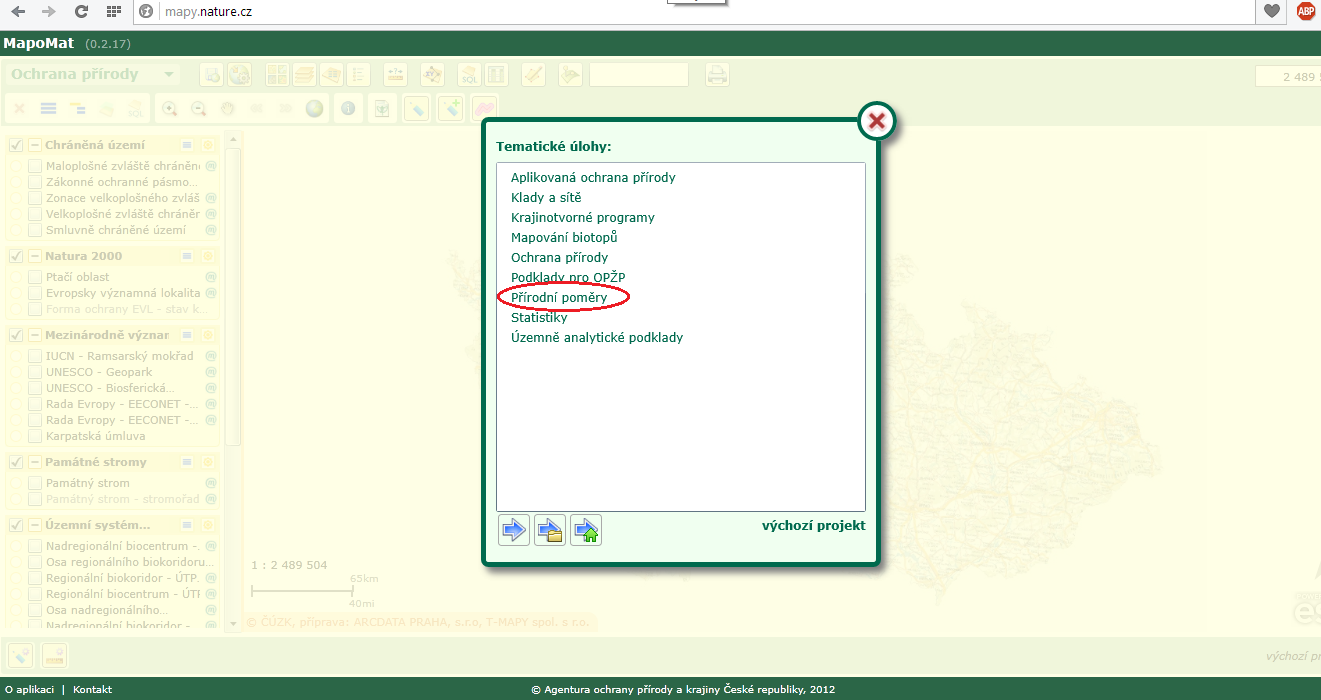 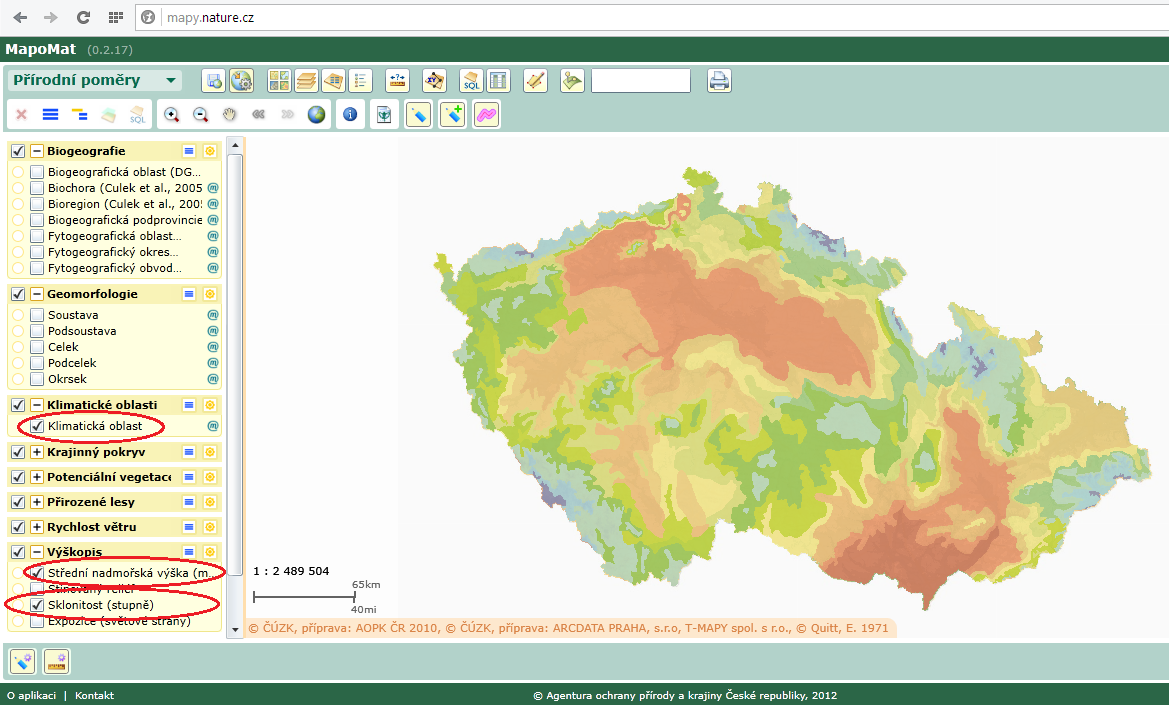 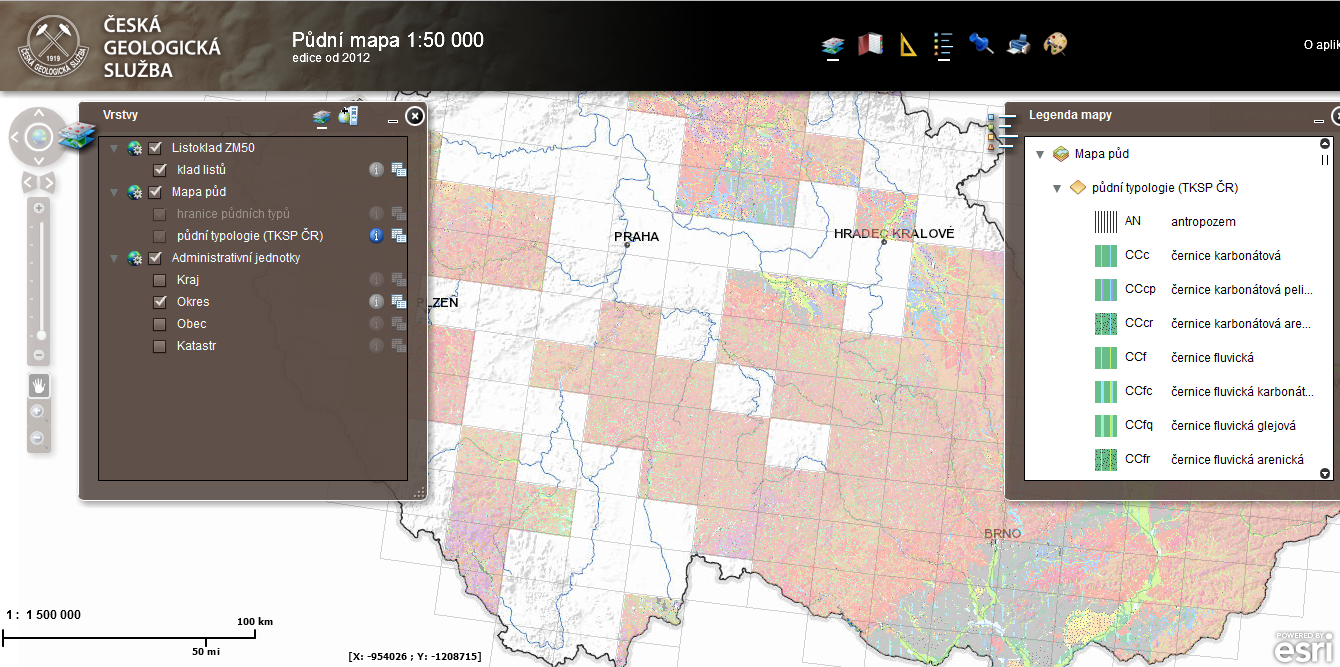 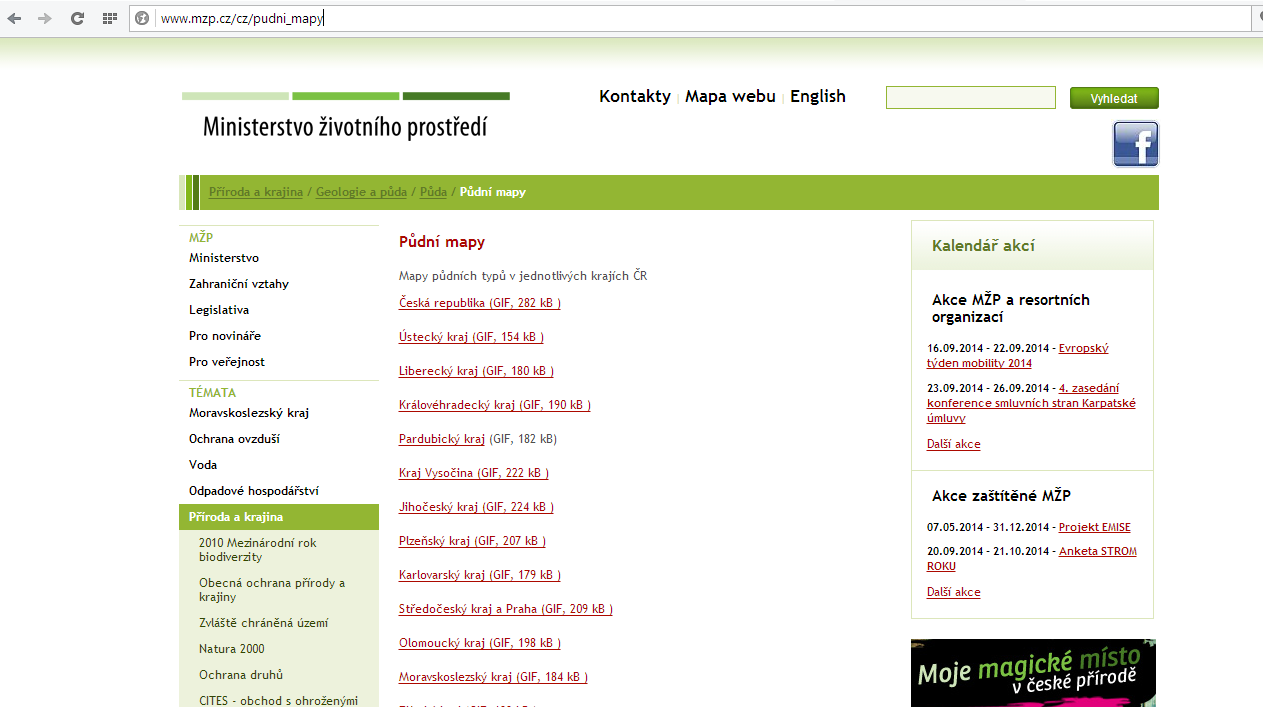 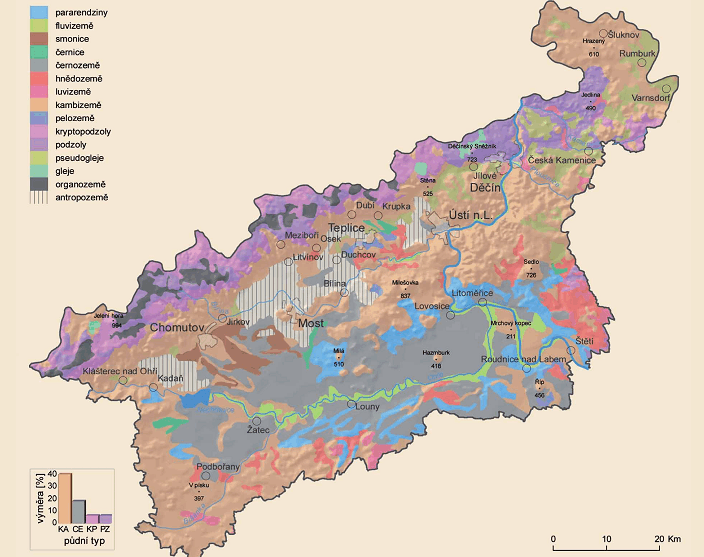 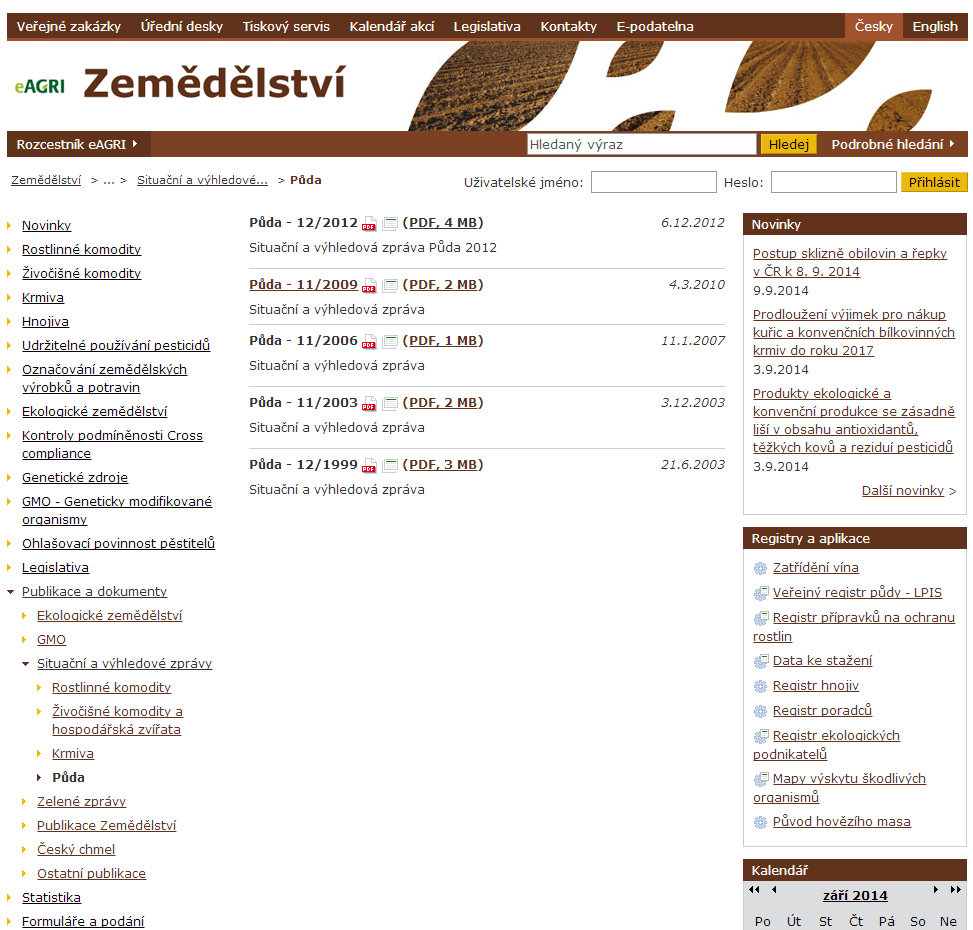 Přírodní předpoklady – vypracování 1
Mapa (obr.)– střední nadmořská výška okresu XY, sklonitost reliéfu, klimatické oblasti, půdy
….
Mapa nemusí být přes ArcMap, ale musí mít veškeré náležitosti:	
Název, legenda, meřítko, autor
Přírodní předpoklady – vypracování 2
Charakteristika (zdroje: Quitt, Tomášek, Götz, Půda 2012…)
Klimatické oblasti
půdní typy
ZPO 
ZVO (zemědělská půda)
Přírodní předpoklady – vypracování 3
Tabulky a grafy
ZPO – počet obcí okresu v jednotlivých podoblastech
Absolutní, relativní
ZVO – rozloha půdy v jednotlivých podpoblastech
Absolutní, relativní
Zemědělská půda
Podíl zemědělské půdy v okrese a procento zornění (MOS, Situační a výhledová zpráva, Půda 2009)
Cena půdy (www.farmy.cz)
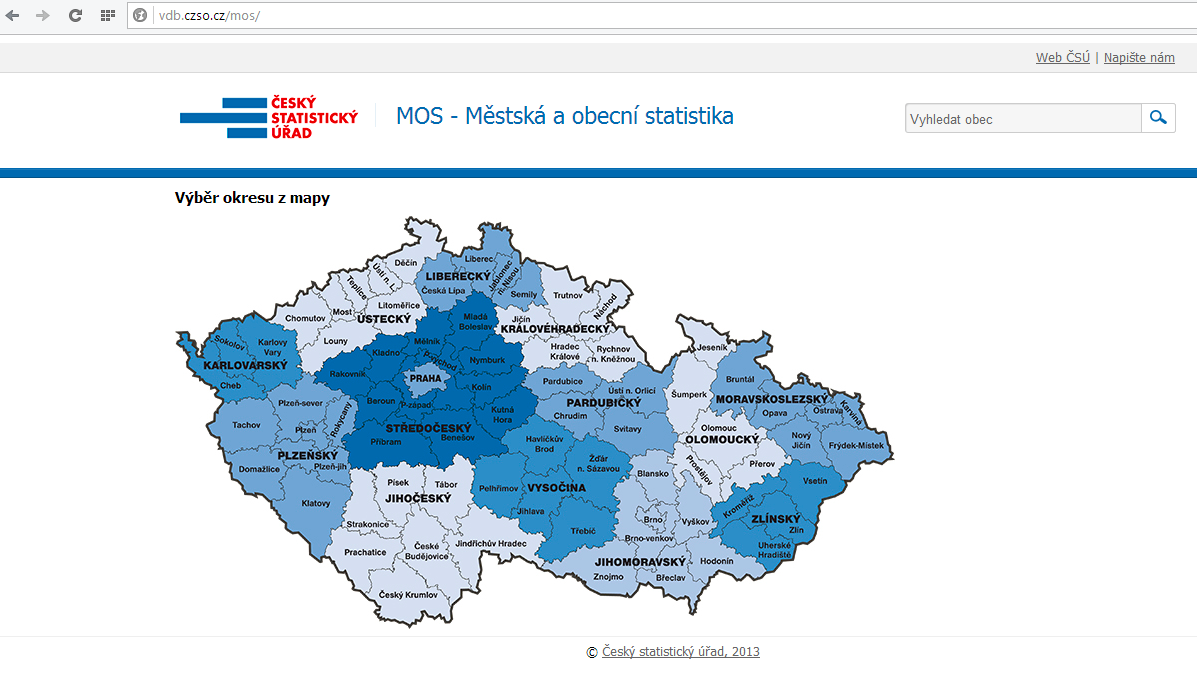 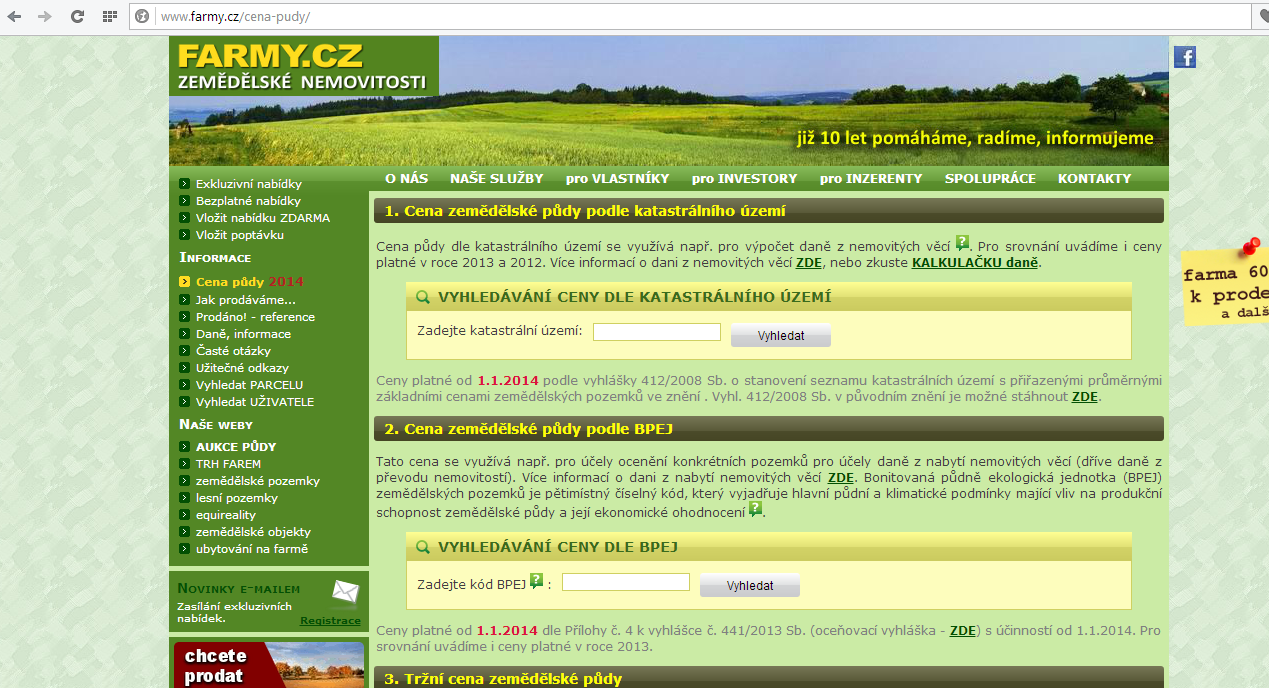 Zemědělská půda - vypracování
Tabulka 
% zem. půdy 2011, % zornění 2011
obce
Cena zemědělské půdy 2013
obce
Kartogram
% zem. půdy 2011, % zornění 2011
obce
Cena zemědělské půdy 2013
obce
Socioekonomické faktory
Obyvatelstvo 
(SLDB 2011, Regionální výstupy - Sčítání lidu, domů a bytů 2011 - definitivní výsledky 
Tab. 8 
Tab. 10
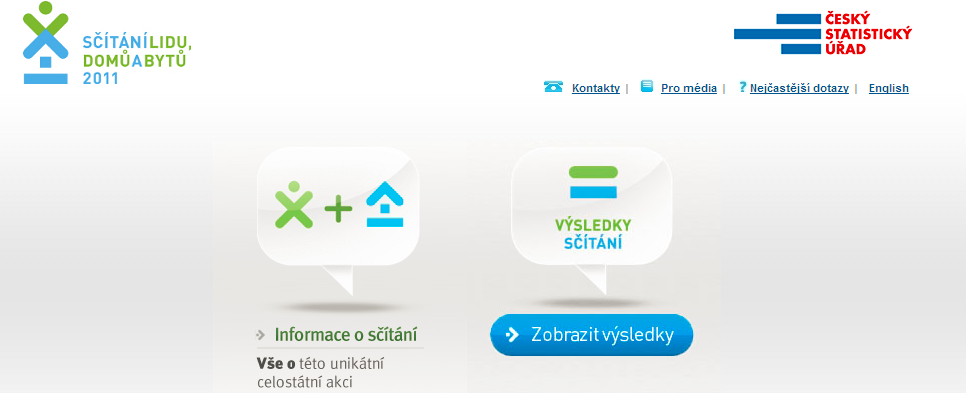 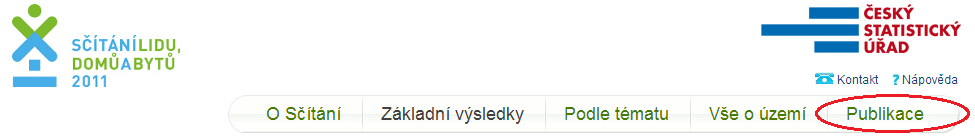 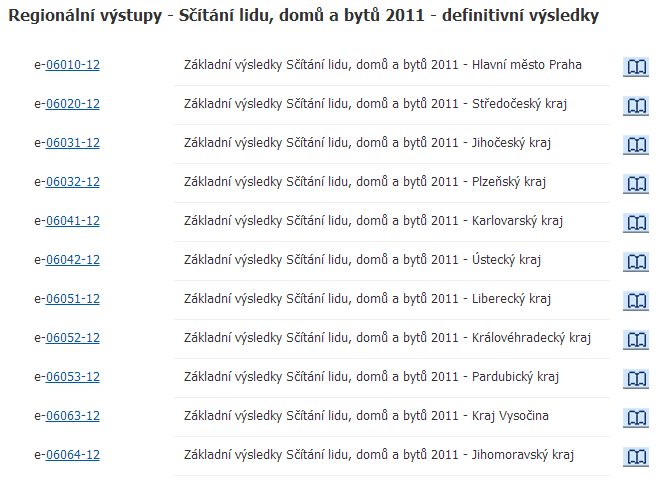 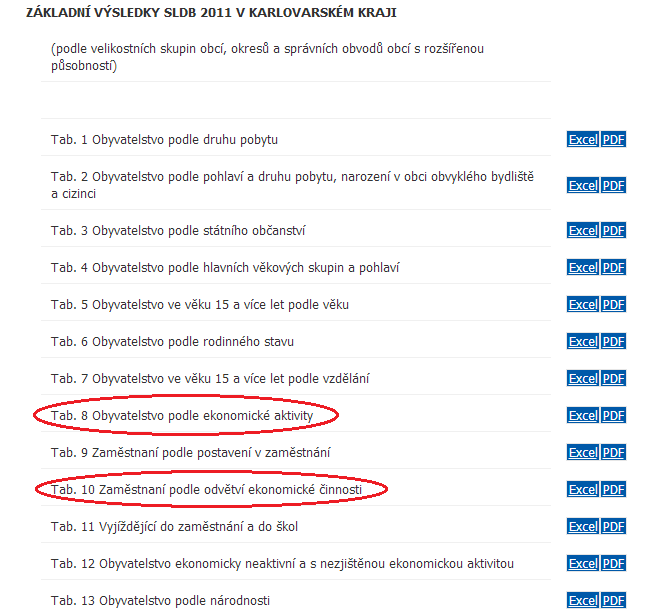 Socioekonomické faktory - vypracování
Tabulka 
počet obyvatel 
počet EA 
podíl EA 
počet zaměstnaných
zaměstnanost 
počet zaměstnaných v zemědělství 
zaměstnanost v zemědělství
Struktura práce
Úvod – stručná charakteristika okresu
Vlastní analýza předpokladů pro zemědělství – včetně komentářů každého ukazatele
Tabelární a grafické výstupy 
Závěr – celkové zhodnocení předpokladů zemědělství a srovnání se skutečným stavem
Zdroje – seznam všech použitých zdrojů
Formality
Rozsah: Min. 6 normostran (10 800 znaků)
Grafické zpracování
Značení obr., tab., zdroje, přehlednost
Datum odevzdání: 19. 10. 
Termín na opravu: 26. 10.
Prezentace: 5 min 
Povinná
14. 10.  (M – Ž), 21. 10. (A – L)
Zdroje
Viz zadání
Přednášky a doporučená literatura ke zkoušce